PDR’nin ABD ve Türkiye’deki tarihçesi
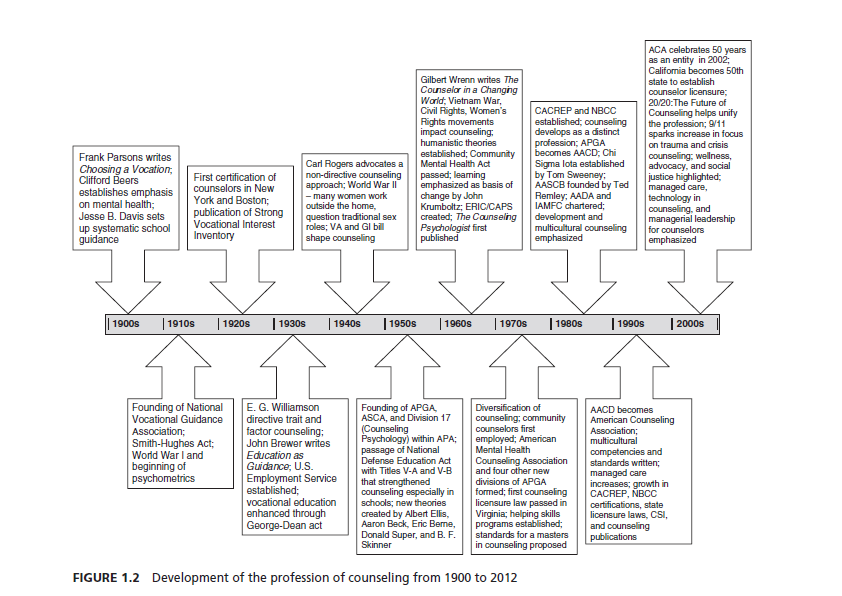 1900’den günümüze 20 yıllık aralarla psikolojik danışmanlığın büyüme çizgisi
20 yıllık 	ortamlar (settings)	danışanlar		amaçlar
 
1900’lar		liseler ve evler		okulu terk eden		mesleki
					gençler
 
1920’ler		liseler, üniversiteler, iş	okul terk edenler,		mesleki, 
		hizmetleri		üniversite mezunları,	eğitsel						iş arayanlar 

1940’lar		liseler, rehabilitasyon 	çocuklar, gençler,		mesleki,
		merkezleri, gazileri yönelik	genç yetişkinler,		eğitsel,
		çalışmalar, iş yerleri, 	gaziler			rehabilite 		üniversiteler 					edici
20 yıllık 		ortamlar (settings)		danışanlar		amaçlar

1960’lar		ilk ve orta okullar, liseler, 		kadınlar, azınlıklar	gelişimsel,
		üniversiteler, rehabilitasyon 	dahil her yaş		ve çare bulucu
		merkezleri, aile ortamları, 
		alkol ve madde kullananlara 
		yönelik tedavi merkezleri
 
1980’ler		ilk ve orta okullar, liseler, 		kadınlar, azınlıklar	gelişimsel,
		üniversiteler, rehabilitasyon 	dahil her yaş		çare bulucu,
		merkezleri, aile ortamları, 			önleyici				alkol ve madde 
		kullananlara yönelik tedavi
		merkezleri, iş yerleri 
 
2000’ler		ilk ve orta okullar, liseler, 		kadınlar, azınlıklar	gelişimsel,
		üniversiteler, rehabilitasyon 	dahil her yaş		çare bulucu,
		merkezleri, aile ortamları, 			önleyici
		alkol ve madde 
		kullananlara yönelik tedavi
		merkezleri, iş yerleri, diğer örgütler, 
		sağlığı korumaya dayalı kuruluşlar,
20. yüzyılda okul psikolojik danışmanlığının gelişmesindeki ilgi çekici olaylar
Tarih		Olay					
1905		Binet ve Simon Zeka Testi geliştirdi.
1907		Jesse B. Davis Michiganda rehberlik saatleri başlattı.
1908		Frank Parson Bostonda Meslek bürosunu oluşturdu
1908		Cliffords Beers’in “A Mind That Found Itself-Kendini 			Bulan Akıl” kitabı basıldı 	 
1917		Ordu alfa ve beta testleri geliştirildi 
1920		Sigmund Freud’un fikirleri ruh sağlığı alanını etkilemeye 			başladı
1920-1930	Bu dönemde okullarda çalışan rehber uzmanlarının 			(guidance specialits) sayısı arttı. Ancak geniş olarak kabul 		edilmiş eğitim ya da uygulama standartları yoktu.
1924		Rehber danışmanlar (guidance counselors) için eyalet 			bazında sertifika başladı.
Devam..
Tarih		Olay					
1925	Üniversitelerin yönetiminden sorumlu birimleri, rehberlik 	programlarının 	öğrencilere eğitsel ve mesleki seçimler için yardım 	edecek biçimde 	düzenlenmesinini önerdi.
1937	Williamson ve Darley’in “Student Personnel Work: An Outline of 	Clinical 	Procedures-Öğrenci Kişilik Hizmetleri çalışmaları: Klinik İşlem 	Yollarının Ana 	Hatları” adlı kitapları basıldı ve özellik ve faktör 	yaklaşımı başladı.
1942	Carl Rogers’in “Counseling and Psychology” adlı kitabı basıldı ve 	bireysel 	danışma devri başladı. 
1945	İkinci Dünya Savaşı’ndan sonra sosyal çevre değişti ve Rogers’in 	görüşleri danışmayı etkileyerek  okul rehberlik servislerinde baskın 	olmaya başladı.
1952	Amerikan Kişilik Hizmetleri ve Rehberlik Derneği (American Personnel 	and Guidance Association- APGA) oluşturuldu.
1953	Amerikan Okul Psikolojik Danışmanları Derneği (American School 	Counselor Association-ASCA), APGA’ya katıldı.
Devam..
Tarih		Olay						
1958	Ulusal Savunma Eğitim Hareketi  (National Defense Education 		Action) başladı 
1959	The American High School Today dergisi basılmaya başlandı
1960	Okul  psikolojik danışma ve rehberlik çalışmalarında ve psikolojik 		danışman eğitiminde bir canlılık başladı. 
1962	C.Gilbert Wrenn’in “The Couselor in a Changing World” basıldı.
1964	Ulusal Savunma Eğitim Hareketi ilköğretimde rehberliği 			zenginleştirmek için kaynakların bulunmasını sağladı.
1970	Mosher ve Sprinthall iyi tasarlanmış psikoloji eğitim programlarını 		başlattılar
1974	Hoyt, Evans, Mackin ve Mangum mesleki eğitim temasında 		rehberlik çalışmaları yaptılar. 
1976	Menacker’in “Toward a Theory of Activist Guidance-Bir Etkili 		Rehberlik Kuramına Doğru ” adlı kitabı yayınlandı.
Devam..
Tarih		Olay						
1985	APGA adını Amerikan Psikolojik Danışma ve Gelişim Derneği (American 	Association for Counseling and Development -AACD) olarak değiştirdi.
1987	AACD raporunda, okul psikolojik danışmanlar üzerindeki görev baskısından 	sözetti.
1988	Gysberg ve Henderson’in “Developing and Managing Your School 	Guidance program-Okul Rehberlik Programlarınızı Geliştirme ve Yönetme ” 	adlı kitabı yayınlandı.
1990	Alt alanlar arasındaki iş gücü (AACD, ACES -American Counselor Education 	and Supervision-, ASCA -American School Counseling Association-) okul 	psikolojik danışmanlığını iyileştirme planları üzerinde çalışmaya başladılar.
1991	AACD’nin dergisinin özel sayısında “psikolojik danışmada dördüncü güç 	olarak çoklu kültürlülük” konusuna giriş yapıldı.
1992	ASCA”Children are Our Future-Çocuklar Geleceğimizdir”adlı kitabı bastırdı.
1992	AACD adını Amerikan Psikolojik Danışma Derneği (American Counseling 	Association -ACA) olarak değiştirdi.
1993	ASCA ve ACA ve diğerleri Temel Eğitimde Okul Psikolojik Danışmanlığı 	Hareketine yeniden giriştiler.
Devam..
Tarih		Olay						
1993	ASCA ve ACA ve diğerleri Temel Eğitimde Okul Psikolojik 	Danışmanlığı Hareketine yeniden giriştiler.  
1996	Alger, gençliğin okul psikolojik danışmanlığı ile ilgili 	algısının iyileştiğini gösteren bir rapor yazdı.
1997	ASCA, okul psikolojik danışma programlarının ulusal 	olarak 	standartlaştırılmasını önerdi.
1997	DeWitt Allace-Reader’s Digest Vakfı  okul psikolojik 	danışmasının transformasyonu için fon ayırdı.
1998 	ABD ekonomisi, iş piyasasında bir iyileşme sağladı ve 	eğitime daha fazla harcama yapılması  olasılığını artırdı. 

Baker (2000)’in School Counseling for Twenty-First Century adlı kitabından (s.10-11),   Korkut (2004)  tarafından   Önleyici Rehberlik kitabında kullanılmıştır.
2000 sonrası
Tarih		Olay	_____________________________
2002 		 ASCA Ulusal Model Çerçevesi (ASCA 			National Model Framework) basıldı.
   	RAMP (Recognized ASCA Model Programs) 		başladı
   	Okul Psikolojik Danışmanlığı Sonuç 				Araştırmaları  Merkezi  oluşturuldu
    	ASCA etik kuralları güncellendi 


Source: www.schoolcounselor.com
2000 sonrası
ABD kongresi 6-10 Şubat haftasını 					Ulusal Okul psikolojik Danışması haftası 				ilan etti. 

2008 		ASCA okul psikolojik danışması yeterliklerini 			yayınlandı.

    	Standartlar  ile SCOPE (School Counseling 				Operational Plan for Effectiveness) ile bir 				araya getirildi. 

2012 		ASCA güncellendi 

www.schoolcounselor.com
Türkiye’de okul psikolojik danışmanlığının gelişimindeki ilgi çekici olaylar
Tarih			Olay				
1950-1956	 	Başlangıç 
		Amerika’dan psikolojik danışman eğitimcilerinin gelmesi ve 		Türkiye’den  Amerika’ya eğitimcilerin gitmesi,
		Rehberlik Araştırma Merkezlerinin ve Test Araştırma 			Bürosu’nun  kurulması

1957-1969 	Oluşum yılları
1962		Yedinci Milli Eğitim Şur’asında psikolojik danışma, 			öğrencilerin iyi oluşlarını artırması açısından ele alınmıştır
1965-1966	Ankara Üniversitesi Eğitim Bilimleri Fakültesinde Eğitim 		Psikolojisi ve Rehberlik adıyla ilk danışmanlıkla ilgili lisans 		programı başlatıldı.
		Hacettepe Üniversitesi Mezuniyet Sonrası Eğitimi 			Fakültesinde ilk yüksek lisans programı açılmıştır.
Devam…
Tarih			Olay				
1970-1981	Okullarda psikolojik danışma servislerinin 			oluşturulması
1970-1971	MEB tarafından seçilmiş bazı liselere 				danışmanlar atandı. Milli Eğitim Temel Yasası 			çıkarıldı.
1981-1982	Onuncu ve Onbirinci MEB şur’alarında eğitim 			ortamlarında danışman eğitiminin önemi 			vurgulandı ve üniversitelerde lisans, yüksek 			lisans ve doktora olmak üzere üç düzeyde 			eğitim verilmesi kararı alındı. 
1981		Bütün yüksek öğretim kurumlarının bağlı 			olduğu Yüksek Öğretim Kurumu (YÖK) kuruldu
Devam…
Tarih			Olay				
1982-1995 	Psikolojik Danışmada lisans programlarını 				oluşturulması
1982		YÖK aracılığı ile dört yıllık lisans programlarını 				açılmasında artış yaşandı. Lisans üstü düzeyde 				derece veren programlar da arttı. 
1983		Milli Eğitim Temel Yasası güncelleştirildi.
1984		Yeni Yüksek Öğretim Yasası gereği her üniversitede 			psikolojik danışma ve rehberlik merkezlerini kurulması 			zorunlu oldu.
    		Psikolojik Danışma ve Rehberlik Derneği kuruldu.
1990		Psikolojik Danışma ve Rehberlik Dergisi yayına başladı
1991		İki yılda bir gerçekleştirilen Ulusal Psikolojik Danışma ve 			Rehberlik Kongrelerinin ilki gerçekleştirildi
Devam
Tarih			Olay					

1995- günümüze		Okullara psikolojik danışman atanması ve standartlaşma 				ile ilgili ilk yayınların ve dernek çabalarının başlaması 
 			Derneğin öncülüğünde mesleki standartlar için etik 				standartlar oluşturuldu. 
			Psikolojik danışman eğitimi ile ilgili programlarda 					standardın olmadığına ilişkin ilk araştırma yayınlandı. 				Onbeşinci Milli Eğitim Şur’asında temel eğitimde 					rehberliğin önemi vurgulandı. 
1996		 	YÖK ile Dünya Bankası işbirliği ile danışman eğitimi 				programlarının yeniden yapılandırılmasına yönelik bir çaba 				başladıysa da fazla destek görmedi. Psikolojik Bülteni 				yayınlanmaya başlandı
1997			Hükümet, zorunlu olan temel eğitim süresini 5 yıldan 8 yıla 			çıkarttı. 
2000			Çukurova Üniversitesince düzenlenen PDR Anabilim Dalları 				başkan ve başkan yardımcılarının katıldığı toplantıda lisans 				programlarının yeniden yapılandırılması üzerine tartışma 				başlatıldı.
Devam
Tarih			Olay					

2001		MEB Rehberlik ve Psikolojik Danışma Hizmetleri 				yönetmeliği güncelleştirildi. Altıncı PDR Kongresinde 			danışman eğitimin gözden geçirilmesinin ve 				programlarda yeni yapılanmanın gereği üzerine 				kongreler düzeyinde tartışmalar başladı. 
		Dernek bünyesinde meslek odası olma çalışmaları için 			komisyon kuruldu.
		Selçuk Üniversitesi’nde ikinci kez PDR Anabilim Dalları 			başkan 	ve başkan yardımcılarının katıldığı bir toplantı 			düzenlenerek 	PDR lisans programlarının yeniden 			düzenlenmesi ile ilgili bir taslak üzerinde tartışıldı.
2003		Kongrelere uluslararası   konuk gelmeye başladı
2012   	 	Zorunlu olan temel eğitim süresi 8 yıldan 12 yıla çıkarttı
Devam
Tarih			Olay					
    	III. PDR Anabilim Dalları Toplantısı’nda, 		kurul, ortak bir PDR	Programında 			olması gereken zorunlu ve seçimlik 			dersleri tartıştı
2007		YÖK standart PDR Programını 				yasalaştırdı!!
2012   	 Zorunlu olan temel eğitim süresi 8 			yıldan 12 yıla çıkarttı
Ayrı bir kaynak
http://pdr.org.tr/upload/pdralaninintarihcesi.pdf